Identifying and supporting skills development needs for undergraduate science students transitioning between stages 1, 2 and 3. Fiona Aiken, Chris Hutton and  Iris Verhagen
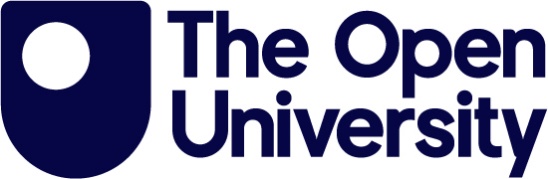 Identify the main challenges students face in their transferable skills when starting stage 2 or stage 3 Environmental Science qualifications.
Identify the key skills/competencies that students need to make a successful transition to the next stage of their degree. 
Investigate where/if these key skills and competencies are being taught. 
Plan suitable interventions where needed. 
Share the findings internally and externally.
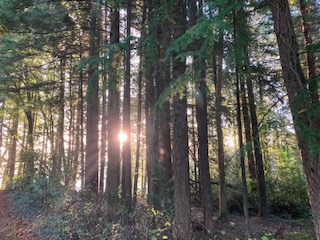 This project will link to the eSTEeM priority area of continuation and completion which is also currently a university priority.
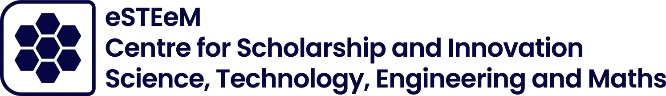 [Speaker Notes: What we will do:


Background

As we are  from EEES, I always like to use images from nature, the idea here is helping students to identify and develop the key skills that they need to transition  successfully from stage 1 to stage 2 and then stage 2 to stage 3. i.e. seeing the wood from the trees. 

We aim to identify key skills starting from the literature and through the data gathered from our students, tutors, employability leads/employers and SST colleagues which students need to successfully transition from stage 1 to stage 2 and from stage 2 to stage 3 in Environmental Science. 
 We want to gain insight into most significant skills gaps to help inform supportive interventions on current presentation modules and future module production – within School and other science Schools. Once identified we will see if/where these shills are developed e.g. in module materials, open learn resources.
This should improve student experience, progression and outcomes.

With better insight into the challenges students face, and interventions that can help them, we aim to have a positive impact on retention, module / qualification outcomes, and progression; this will be of benefit to both students and the University. 

How we plan to do this. 

May 25-Sept 25 Carry out a literature review to identify key skills. Gain necessary approvals for data collection from, HREC, data protection and SRPP.  
Sept 25 to Dec 25: SST and AL focus groups, and student survey and Focus Group to identify skills gaps. Consult with employability lead and careers consultants. 
Dec 25 to June 26: Analyse data and identify / prioritise list of skills gaps. 
Dec 25-June 26 Write up findings from phase 1. 
Dec 25 to July 26 Disseminate initial findings.]